Chongqing University of Technology
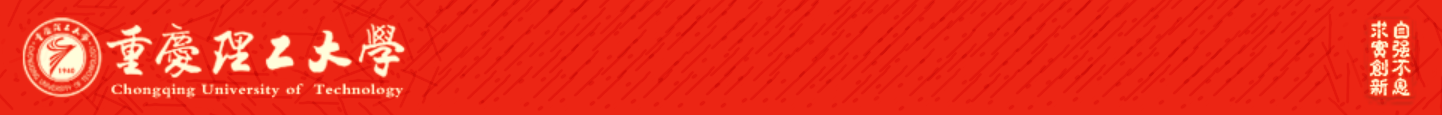 ATAI
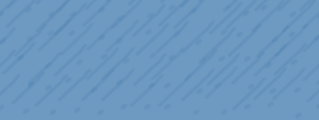 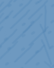 Advanced Technique of Artificial  Intelligence
Chongqing University of Technology
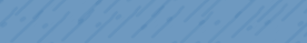 Few-Shot Text Classification with Edge-Labeling Graph Neural Network-Based Prototypical Network（COLING 2020）
Chen Lyu
Peking University
Weijie Liu
Peking University
Ping Wang
Peking University
Reported by Ting Wang
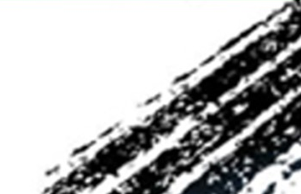 2021.07.27
Chongqing University of Technology
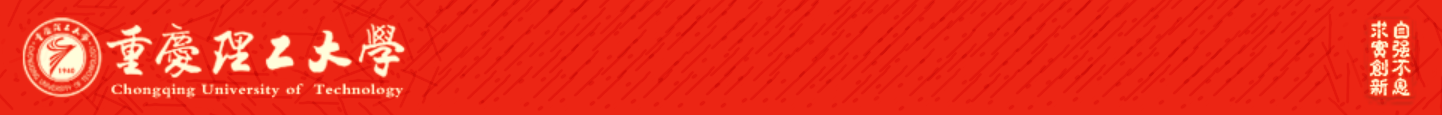 ATAI
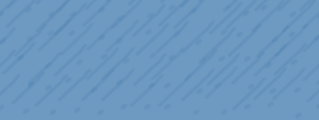 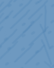 Advanced Technique of Artificial  Intelligence
Chongqing University of Technology
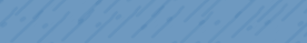 1. Innovation
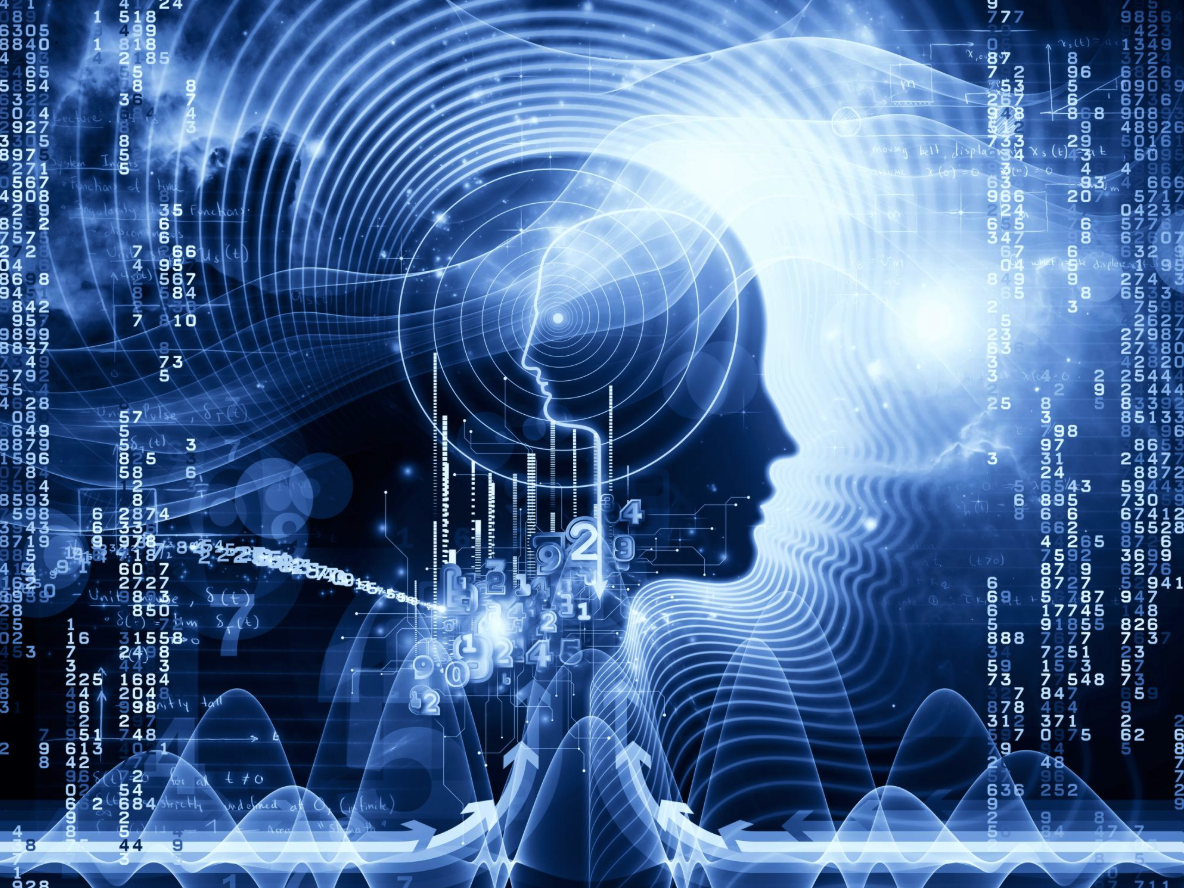 2. Method
3. Experiments
4. Conclusion
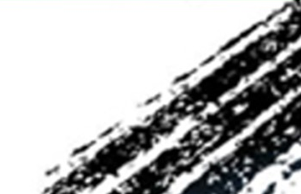 Background
1.All the methods mentioned above adopt a GloVe word embedding combined with CNN or RNN structure for text embedding.
2.These methods focus more on the semantic features of the texts itself, ignoring the potential relationships between texts.
Innovation
1.We propose Edge-Labeling Graph Neural Network-Based Prototypical Network (EGNN-Proto) for few-shot text classification,our model is the first to combine a graph neural network with a prototypical network.
2.Our model is the first to utilize an edge-labeling graph neural network to solve the few-shot text classification problem.
3.Our method outperforms the current state-of-the-art models on two few-shot text classification datasets.
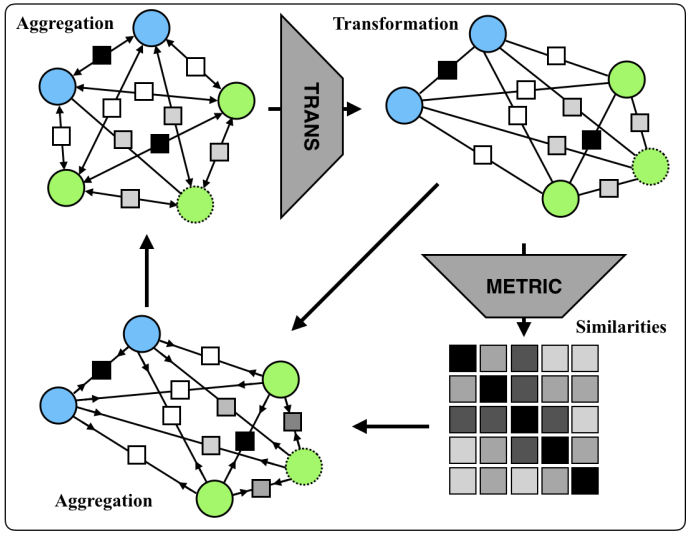 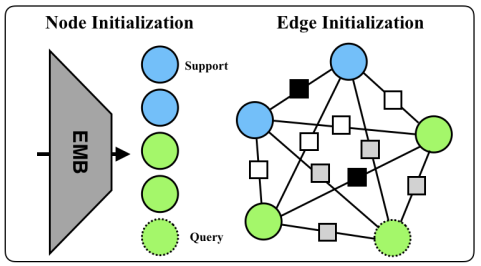 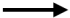 Approach
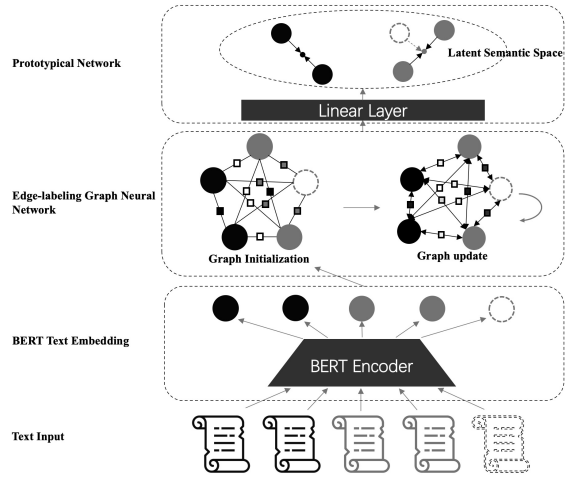 1.Text Embedding
(x:text  θ:parameter  v:embedding)
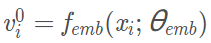 2.Edge-labeling Graph Neural Network
EGNN model
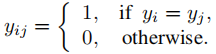 ground-truth node labels:
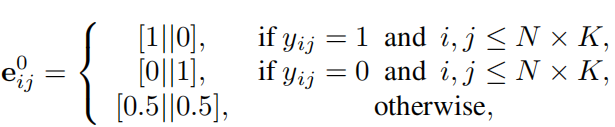 edge feature:
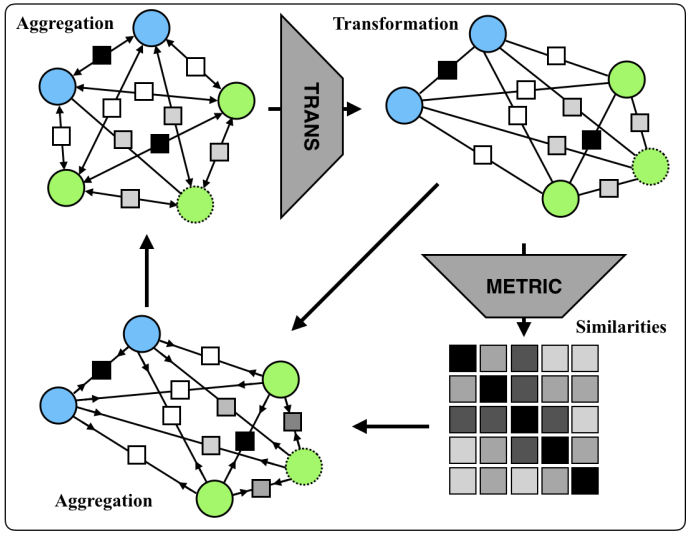 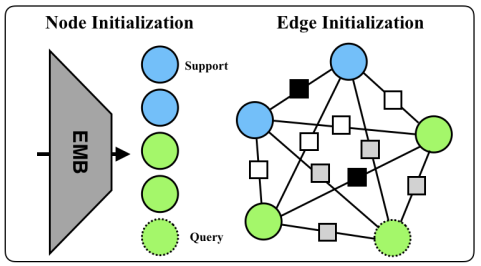 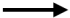 Approach
(1)
(2)
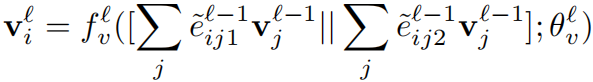 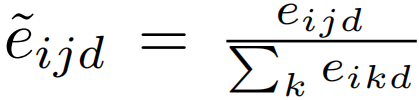 (3)
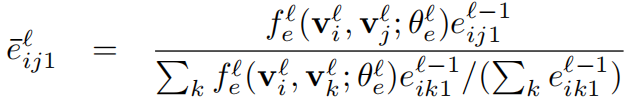 (4)
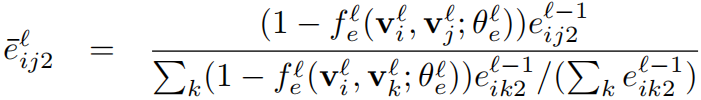 (5)
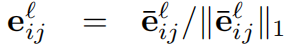 (6)
Paper: Edge-Labeling Graph Neural Network for Few-shot Learning(CVPR 2019)
Code: https://github.com/khy0809/fewshot-egnn
Approach
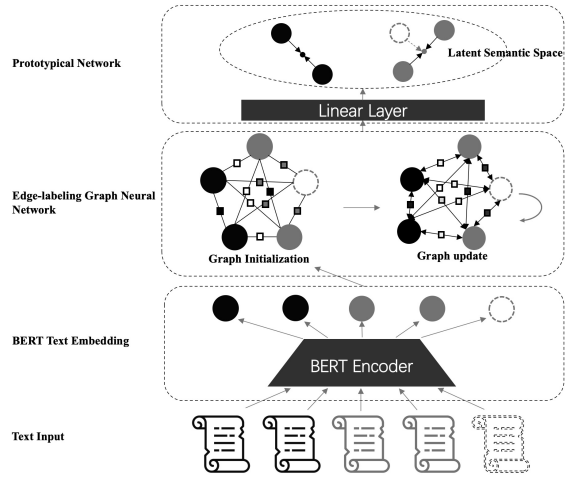 3.Prototypical Network
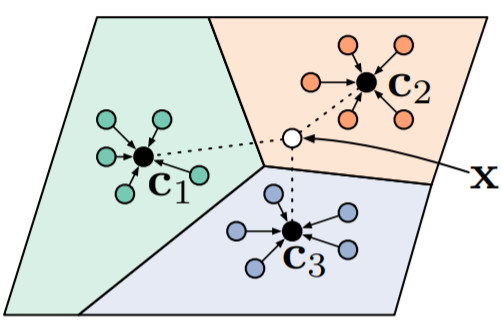 Dataset：
https://github.com/zxlzr/FewShotNLP/tree/master/data
Experiments
ARSC:  Consists of English reviews of 23 types of products on Amazon.Following the experiment setting of Yu (2018), we creat a 12-way 5-shot text classification task on this dataset.
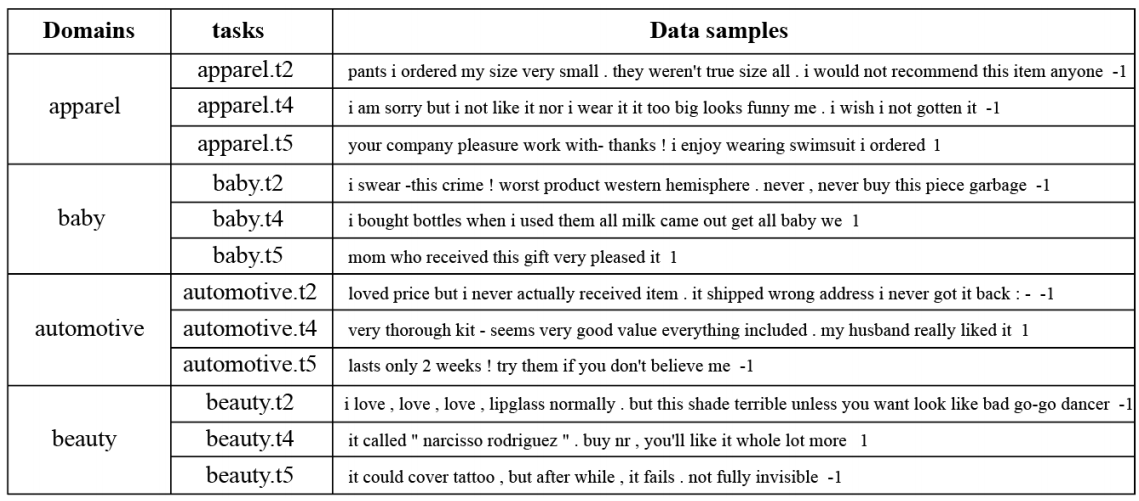 Dataset：
https://github.com/thunlp/FewRel
Experiments
FewRel:  Few-Shot relation classification dataset, consisting of 70000 instances on 100 relations derived from Wikipedia. In our experiment, we follow the settings of Sun (2019) and evaluate our method on 5-way 5-shot and 10-way 5-shot settings.
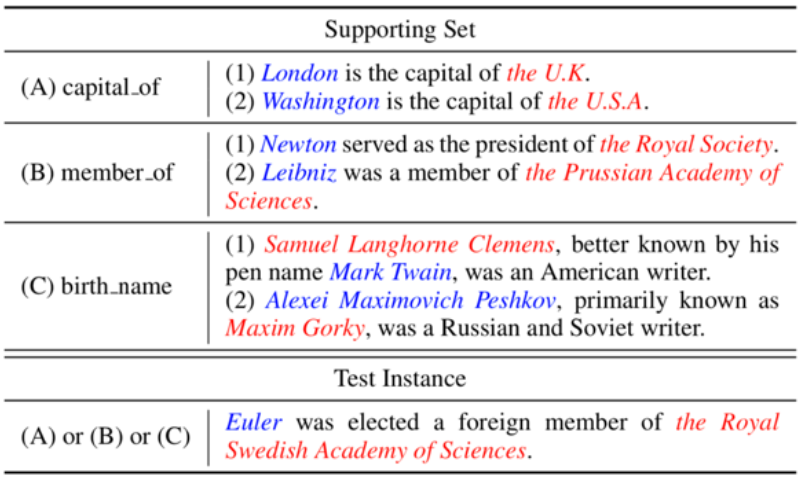 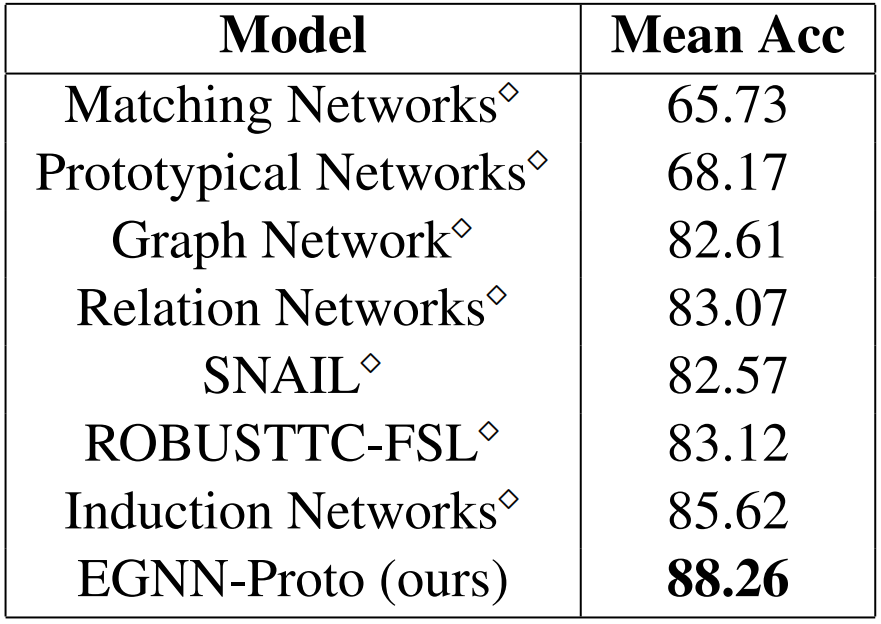 Table 1: Classification Accuracy (%) on ARSC (on the left) and FewRel Dataset (on the right). The results of methods    are reported by Geng (2019) while ∗reported by Sun (2019)
Experiments
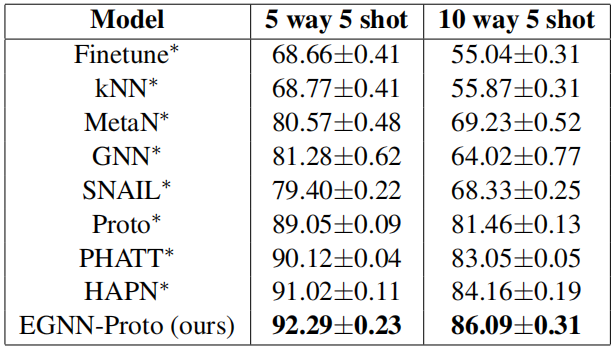 Thanks!